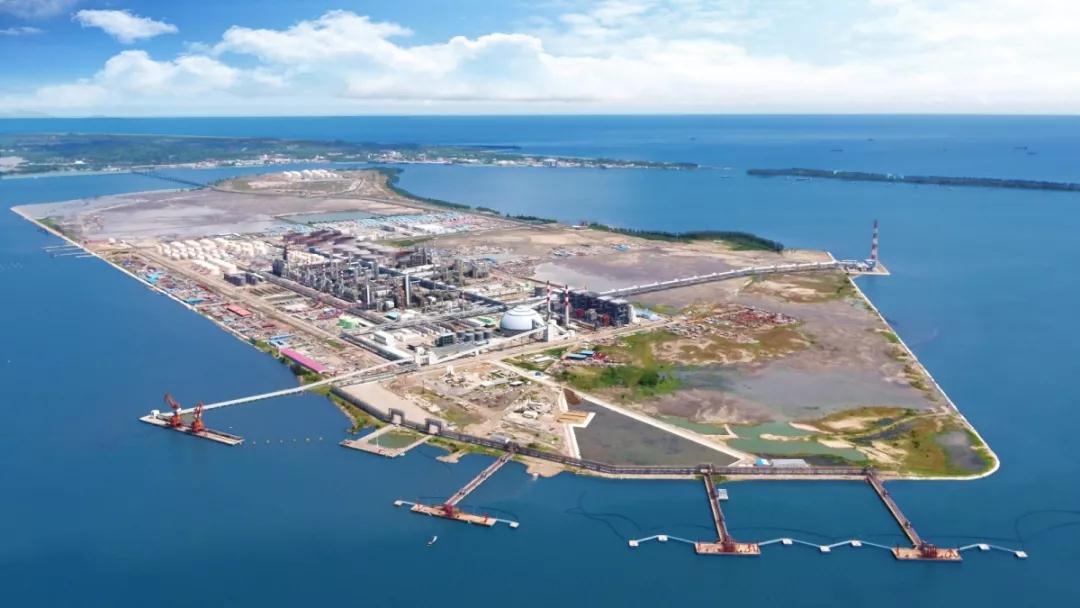 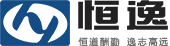 加裂、气分
1月工艺考核问题汇总及分析
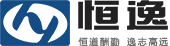 自1月1日至1月31日，加裂、气分工艺专业日、周、月检问题共71项，其中考核57项，奖励20项，未考核17项。按问题性质共分为12类，考核占比78.1%。
[Speaker Notes: 使用方法：【更改文字】：将标题框及正文框中的文字可直接改为您所需文字【更改图片】：点中图片》绘图工具》格式》填充》图片》选择您需要展示的图片【增加减少图片】：直接复制粘贴图片来增加图片数，复制后更改方法见【更改图片】【更改图片色彩】：点中图片》图片工具》格式》色彩（重新着色）》选择您喜欢的色彩下载更多模板、视频教程：http://www.mysoeasy.com]
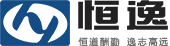 各班组考核分布情况：

加裂一班考核22项；
加裂二班考核14项；
加裂三班考核18项；
加裂四班考核13项；

合计56项
注：包括奖励与考核。
[Speaker Notes: 使用方法：【更改文字】：将标题框及正文框中的文字可直接改为您所需文字【更改图片】：点中图片》绘图工具》格式》填充》图片》选择您需要展示的图片【增加减少图片】：直接复制粘贴图片来增加图片数，复制后更改方法见【更改图片】【更改图片色彩】：点中图片》图片工具》格式》色彩（重新着色）》选择您喜欢的色彩下载更多模板、视频教程：http://www.mysoeasy.com]
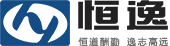 二、问题分类
2.1  抽查提问
1月份：对轮岗人员进行联锁及处置、异常工况处置、操作调整、大检修停工步骤、吹扫流程等提问。
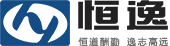 2.2  馏出口
1月份：
重石脑油初馏点控制80-82℃，终馏点控制178-180℃，精丙烯纯度保持在99.67-99.71%，异丁烷纯度控制90.5-94.5%。
加裂重石馏程不合格2+5次，重石终馏点超厂控2次；
[Speaker Notes: 使用方法：【更改文字】：将标题框及正文框中的文字可直接改为您所需文字【更改图片】：点中图片》绘图工具》格式》填充》图片》选择您需要展示的图片【增加减少图片】：直接复制粘贴图片来增加图片数，复制后更改方法见【更改图片】【更改图片色彩】：点中图片》图片工具》格式》色彩（重新着色）》选择您喜欢的色彩下载更多模板、视频教程：http://www.mysoeasy.com]
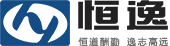 2.2.1  月末评比
本月评比情况：
1）1月能耗差距较小，三·班能耗最第，35.57。
2）重石收率差距较小，一班重石收率最高，59.77%。
[Speaker Notes: 使用方法：【更改文字】：将标题框及正文框中的文字可直接改为您所需文字【更改图片】：点中图片》绘图工具》格式》填充》图片》选择您需要展示的图片【增加减少图片】：直接复制粘贴图片来增加图片数，复制后更改方法见【更改图片】【更改图片色彩】：点中图片》图片工具》格式》色彩（重新着色）》选择您喜欢的色彩下载更多模板、视频教程：http://www.mysoeasy.com]
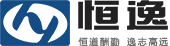 2.2.2  月末评比排名
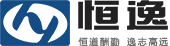 2.3  劳动纪律、工艺纪律等问题
[Speaker Notes: 使用方法：【更改文字】：将标题框及正文框中的文字可直接改为您所需文字【更改图片】：点中图片》绘图工具》格式》填充》图片》选择您需要展示的图片【增加减少图片】：直接复制粘贴图片来增加图片数，复制后更改方法见【更改图片】【更改图片色彩】：点中图片》图片工具》格式》色彩（重新着色）》选择您喜欢的色彩下载更多模板、视频教程：http://www.mysoeasy.com]
2.4  交接班、其他
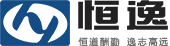 1） 本月MES交接班填写正常。
2）其他：
[Speaker Notes: 使用方法：【更改文字】：将标题框及正文框中的文字可直接改为您所需文字【更改图片】：点中图片》绘图工具》格式》填充》图片》选择您需要展示的图片【增加减少图片】：直接复制粘贴图片来增加图片数，复制后更改方法见【更改图片】【更改图片色彩】：点中图片》图片工具》格式》色彩（重新着色）》选择您喜欢的色彩下载更多模板、视频教程：http://www.mysoeasy.com]
2.4  交接班、其他
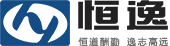 3） 运行记录：
[Speaker Notes: 使用方法：【更改文字】：将标题框及正文框中的文字可直接改为您所需文字【更改图片】：点中图片》绘图工具》格式》填充》图片》选择您需要展示的图片【增加减少图片】：直接复制粘贴图片来增加图片数，复制后更改方法见【更改图片】【更改图片色彩】：点中图片》图片工具》格式》色彩（重新着色）》选择您喜欢的色彩下载更多模板、视频教程：http://www.mysoeasy.com]
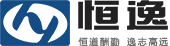 2.5 考核通报
本月无考核通报
2.6 巡回检查
[Speaker Notes: 使用方法：【更改文字】：将标题框及正文框中的文字可直接改为您所需文字【更改图片】：点中图片》绘图工具》格式》填充》图片》选择您需要展示的图片【增加减少图片】：直接复制粘贴图片来增加图片数，复制后更改方法见【更改图片】【更改图片色彩】：点中图片》图片工具》格式》色彩（重新着色）》选择您喜欢的色彩下载更多模板、视频教程：http://www.mysoeasy.com]
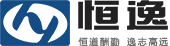 三、  1月工艺业重点工作
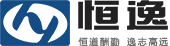 原因及要求：
1. 抽查提问：整体回答一般
主要原因   
本月提问主要以内操操作经验学习、事故处置、现场流程为主，内操整体一般，外操对月度安排的现场流程学习掌握一般。
班组同事日常生产中更关注常规事故预案学习，对非常规事故关注较少。
轮岗期间没能快速进入角色。
要求：
班组长带领班组成员在学习常规事故处置的同时，多推演非常规事故处置。为了加强文莱员工在参与加氢裂化应急演练时的理解，提前说明在不同事故处置中的角色，并鼓励员工相互学习应急演练中使用的中英文词汇。
加强对装置各位置危害性的学习，辨识出异常情况对整个工艺系统的影响。
加强日周检提问交流。
2. 巡检：良好
原因：本月漏检较少，有问题时班组及时反馈并进行处理。
出现漏检及时与班组和信息部沟通，避免技术问题造成漏检及考核，加强设备切换后，外操巡检参数的输入。

3. 三大纪律：做好三大纪律的检查工作，发现问题及时制止，做好制度的宣贯，并严格落实相关考核。
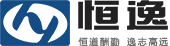 谢谢